Polovětné útvary
Polovětné útvary
Vedle útvarů s jasnou predikační platností (nejčastěji VF ve funkci predikátu, tj. přísudkového výrazu: sloveso / spona + jméno) existovaly ve staré češtině i polosamostatné nominální útvary, které se volněji nebo těsněji přimykaly k sousedním slovesným větám, do jejichž syntaktické stavby se: 
buď plně začlenily jako normální větné členy, 
	svatá Mandalena uzřela dva anděly, jeden v hlavách… (Krist)
			…viděla dva anjely, jednoho v hlavách… (EvVíd)
nebo si zachovaly jistou samostatnost a polopredikační platnost – byly volně připojené. 
	
V takové, skutečné polovětné útvary se rozvily obraty s participiem a s infinitivem.  
Umožňovaly vyjádřit v jedné větě složitou myšlenku, platností se blížily VV.
Polovětné útvary s participii
participium (pt) = příčestí, přechodník
Neurčité slovesné tvary (VF)
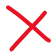 Infinitiv: -ti (v nové spis. č.: -t, (c)t, tvary na -ti, -ci kniž./arch.)
Supinum (po slovesech pohybu: jdu lovit ryb, přijde súdit živých i mrtvých): -t, genitiv supinový, jednoslabič. tvary supina vždy krátkou samohl.; v 15.–16. st. splývá s inf., v nč jen: jít spat
	dat (sup.)   ×   dáti (inf.)
Pt nt-ové (přech. přítomný): nesa (m., n.) - nesúci (f.) - nesúce (pl.) 
Pt s-ové (přech. minulý): přines (m., n.) - přinesši (f.) - přinesše (pl.) 
Pt l-ové (préteritum, kondicionál) 
Pt n/t-ové (pasivní ptc., podst. jm. slovesná)
Polovětné útvary s participii
pt. bylo vazbou jistých sloves:
pt nt-ové po sloves. s významem domnívat se o sobě, dělati se (mnieti, mnieti sě, činiti sě), vztahovalo se k podmětu, proto v nominativu:
liška mnieše oklamajíc džbána (RHr) [do kce 16. stol.] → vedl. věty obsahové s že (= liška si myslela, že oklamala…) 
činil se neslyše (Blah)
pt nt-ové po slovesech smyslových vjemů, vztahovalo se k předmětu v akuzativu (platnost doplňku):
když kokota slyšel pějíce (HodMuz) → infinitiv (= když kohouta slyšel zpívat)
útvary s infinitivem
útvary s infinitivem
domácího původu
vlivem latiny
útvary s infinitivem
domácí: infinitiv po slovesech smyslových vjemů (kde místo dřívějšího participia) → slovanský akuzativ s infinitivem
viděl ho odcházet
vlivem latiny
akuzativ s infinitivem (vliv latiny)
v lat. následuje po slovesech smyslového vnímání, myšlení a říkání předmětový akuzativ a k němu se vztahuje infinitiv spony býti s akuzativem podst./přídav. jm.

mním to dobré býti (EvOl)
když Krista lačna býti vidieše (Kruml)
rozuměl jsem býti marné tohoto světa kochání
	= pochopil jsem, že je marné milování světa (= milovat svět)
pod stínem smrkovým sen chutný býti pravil (Háj)
vazba instr. s inf.
abych hostem se v cizím domě býti pamatoval (KomLab)
zvl. v 16. a 17. stol. ve spisov. jaz.

do mluv. jaz. nepronikly

nová spisovná čeština - zbavila
Souvětí
repertoár stč. spojovacích prostředků se neshoduje s dnešním stavem, např.:
a jako odporovací spojka (častěji než v nč.)
an, ana, ano jako obsahové oznamovací spojky, nebo časové:
viděch jednu zmilelíčku, / ana blije přěs plot = …jak blije…
přišel sem do hospody, ano se již setmievá (CestKab)
Juxtapozice vět, bezespoječné souvětí
Sta sě druhú noc na zajitřie, jdiechu na jitřni všě bratřie, zjěvi sě svatý Prokop.

= stalo se druhou noc k ránu, když šli všichni bratři na ranní (mši), že se zjevil svatý Prokop